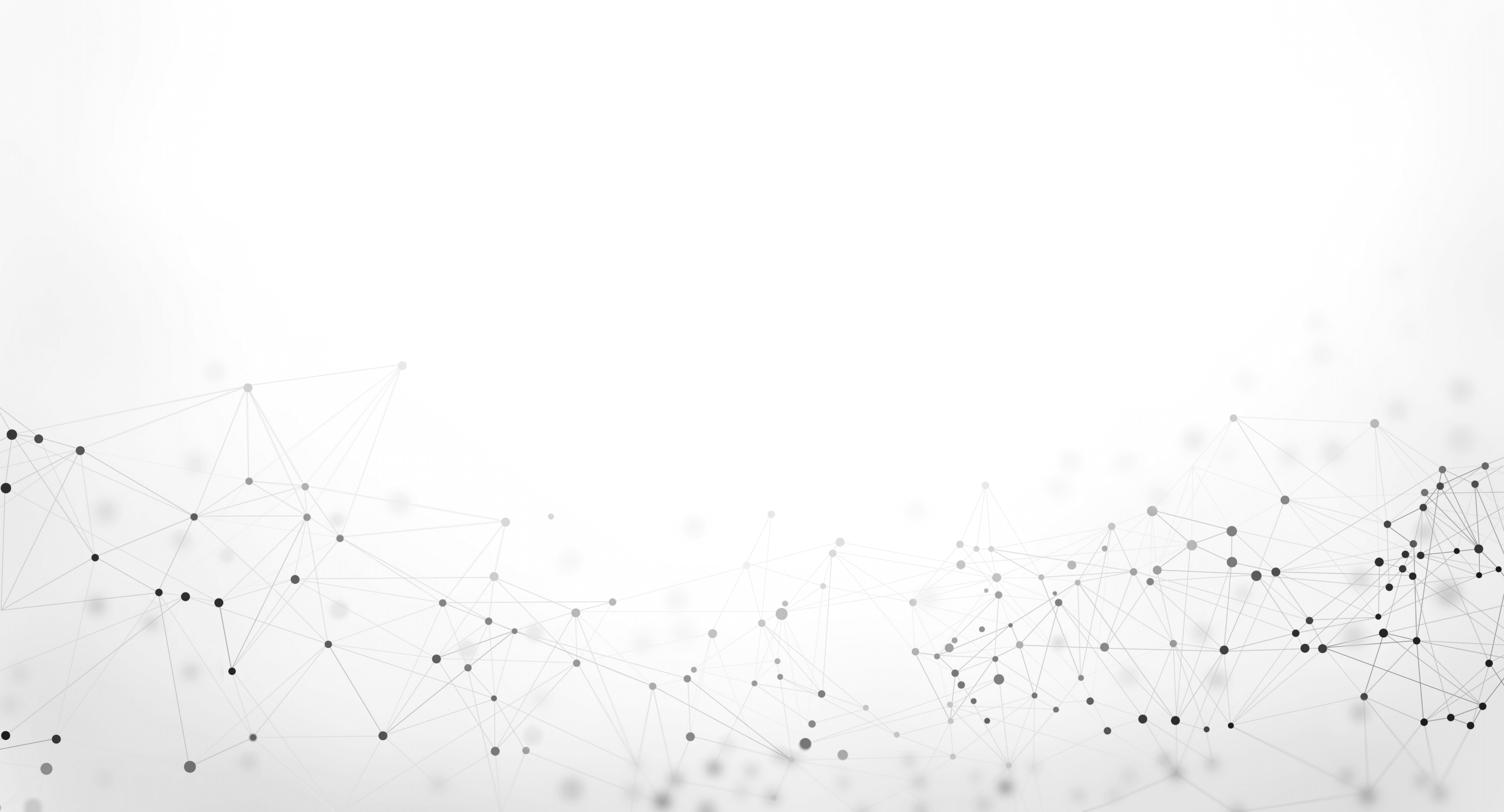 Structural Deep Clustering Network
Deyu Bo, Xiao Wang, Chuan Shi, Meiqi Zhu, Emiao Lu, and Peng Cui

             In Proceedings of The Web Conference WWW ’20, April 20–24, 2020, Taipei, Taiwan
Reporter:     Lin Li
Date: 	    2020.12.10
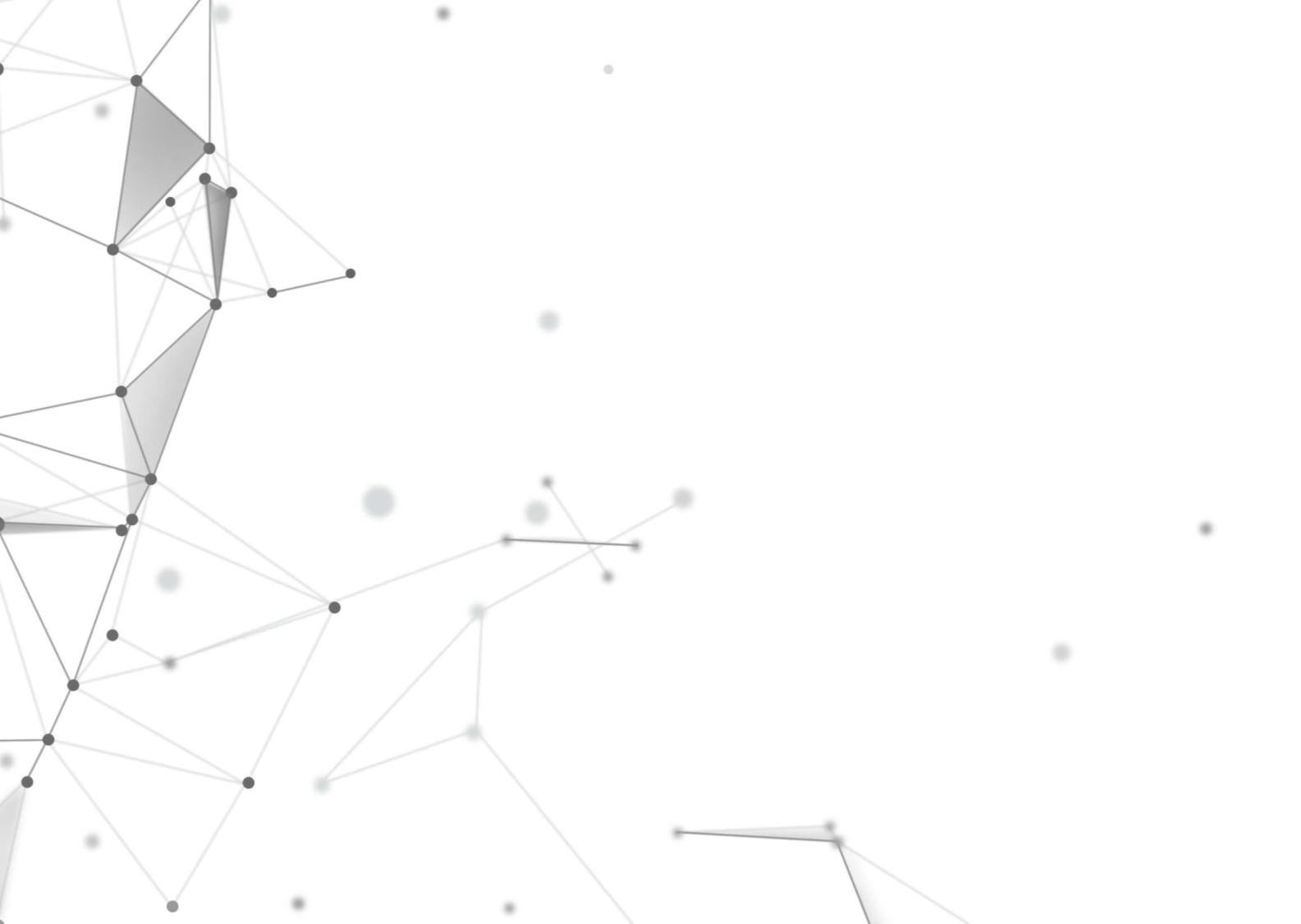 Introduction
01
CONTENTS
Model
02
Experimental Results
03
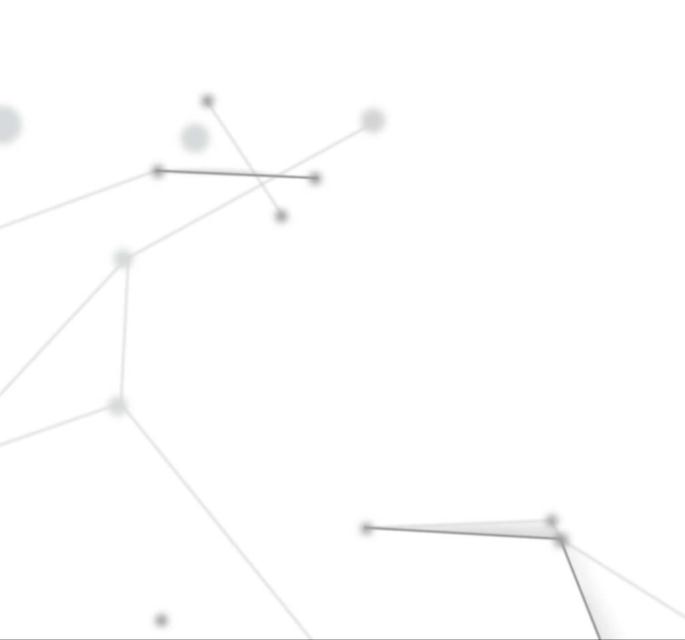 Conclusion
04
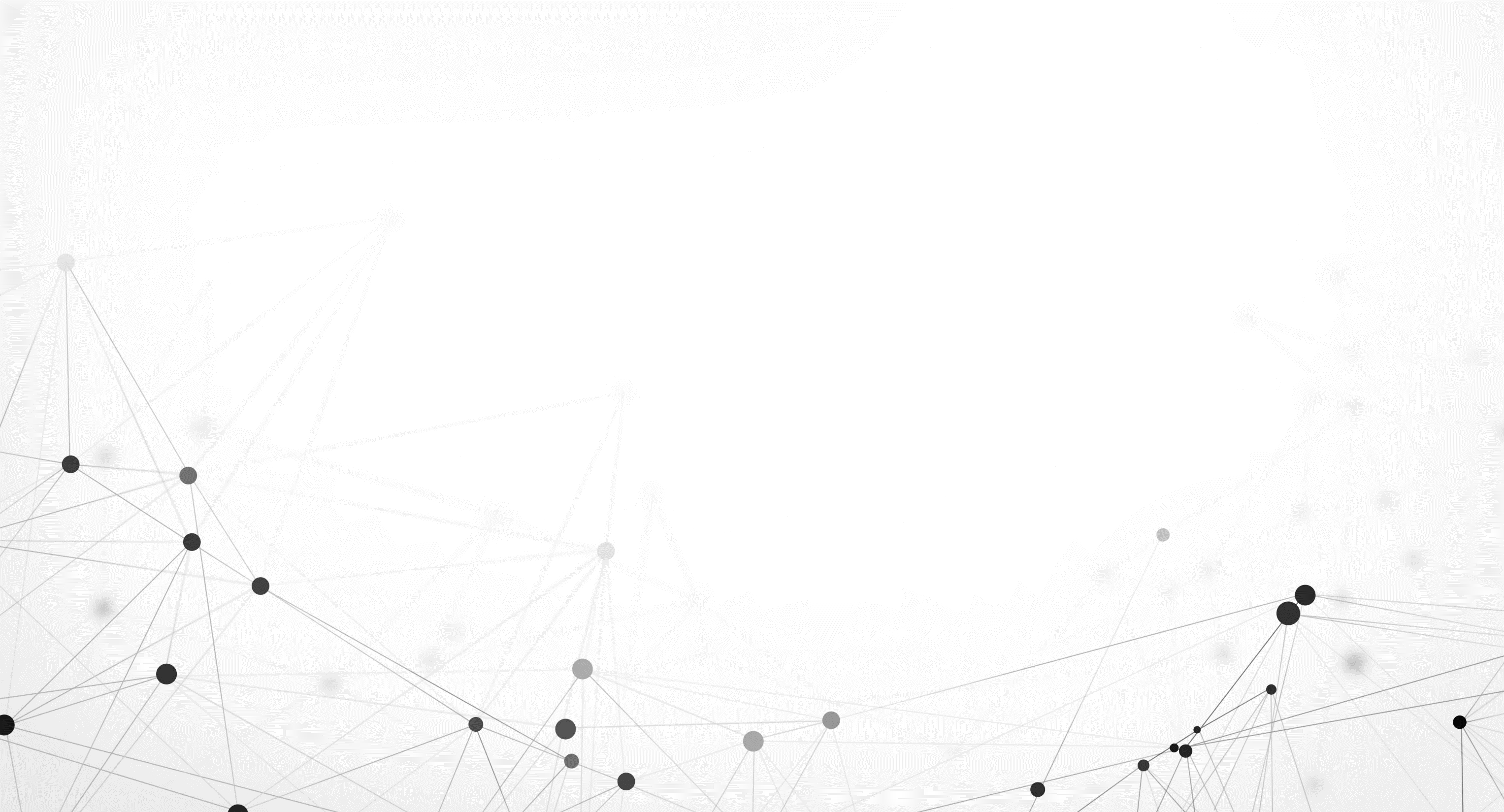 01
Introduction
Introduction
one
Deep Clustering
--Basic idea: Integrate the objective of clustering into    the powerful representation ability of deep learning.
-- Achieve state-of-the-art performance.
--Seldom take the structure of data into account.
Structure of data 
--Reveals the latent similarity among samples
--Provides a valuable guide on learning the representation.
Structural Deep Clustering Network(SDCN)
-- The first time to apply structural information into deep clustering explicitly.
Introduction
one
Structural Deep Clustering Network
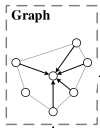 K-Nearest Neighbor (KNN) graph: capture the structural information
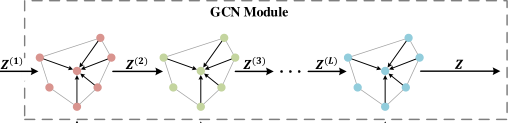 To capture the low-order and high-order structural information
Introduction
one
Structural Deep Clustering Network
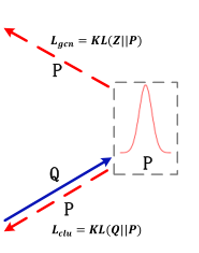 GCN
Dual self-supervised module: 
uniformly guide GCN and DNN modules
Delivery
operator
DNN
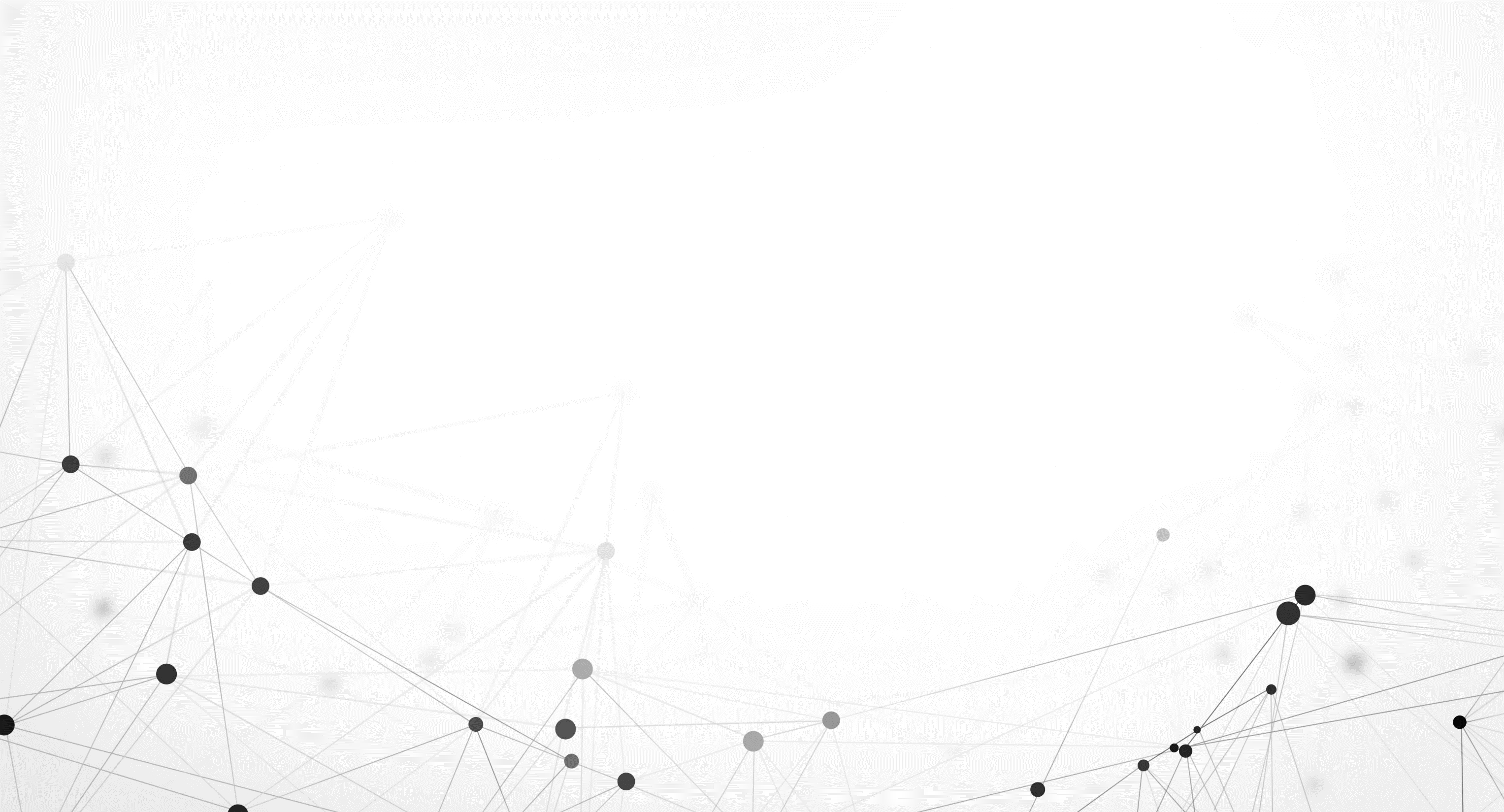 02
Model
Model
Two
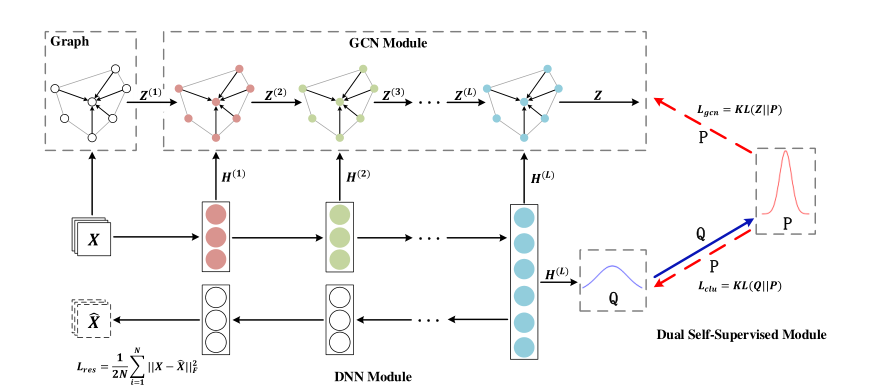 Model
Two
KNN Graph :
     Find each sample’s top-K similar neighbors and set edges to connect it with its neighbors
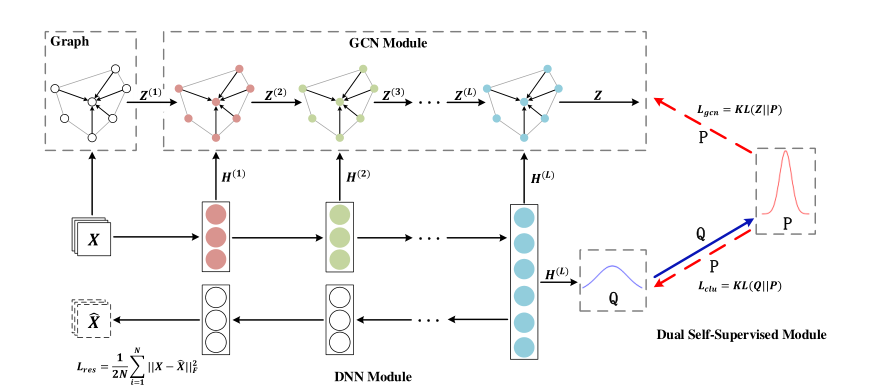 Raw data :
: the i-th sample
N : the number of samples 
          d  : the dimension
Model
Two
DNN Module(Basic autoencoder ):
      Learning an effective data representation of the raw data
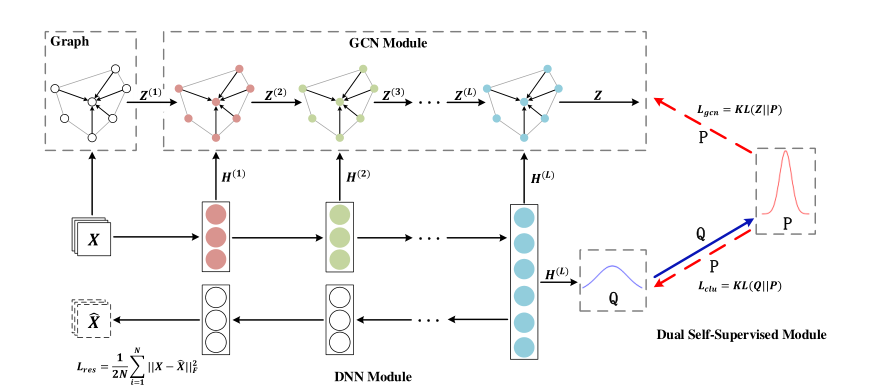 L     : Layers in the autoencoder
ℓ     : the layer number
Model
Two
GCN Module:
      Propagate representations generated by the DNN module.
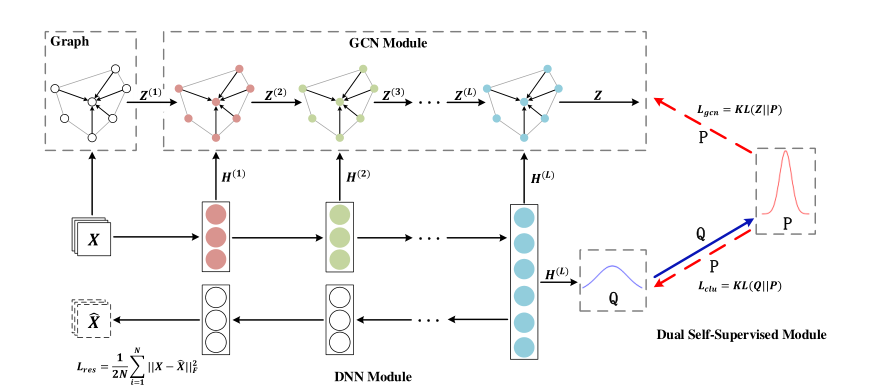 W     : the weight matrix 
Z(ℓ)   : the representation learned by the ℓ-th layer of GCN
1.Combine Z(ℓ−1)and H(ℓ−1)together
2.The ℓ-th layer representation:
3.The result z i j∈ Z indicates the probability sample i belongs to cluster center j, and we can treat Z as a probability distribution.
Model
Two
Dual Self-Supervised Module:
     Unifies the autoencoder and GCN modules in a uniform framework and effectively trains the two modules end-to-end for clustering.
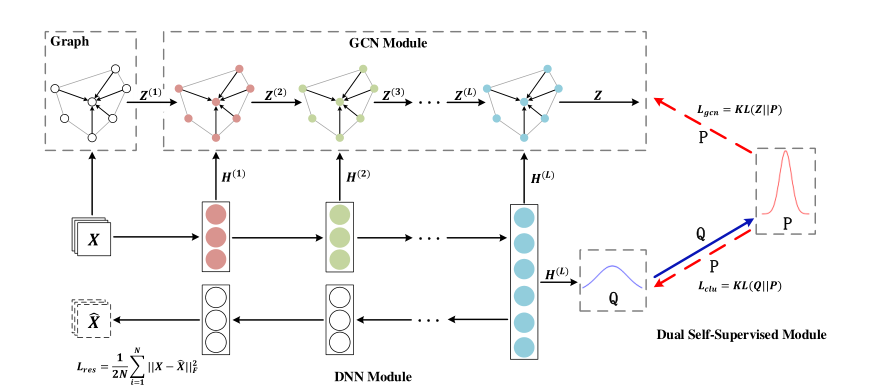 The blue solid line : target distribution P is calculated by the distribution Q 
The two red dotted lines :the dual self-supervised mechanism. 
The target distribution P to guide the update of the DNN module and the GCN module at the same time.
Model
Two
Dual Self-Supervised Module
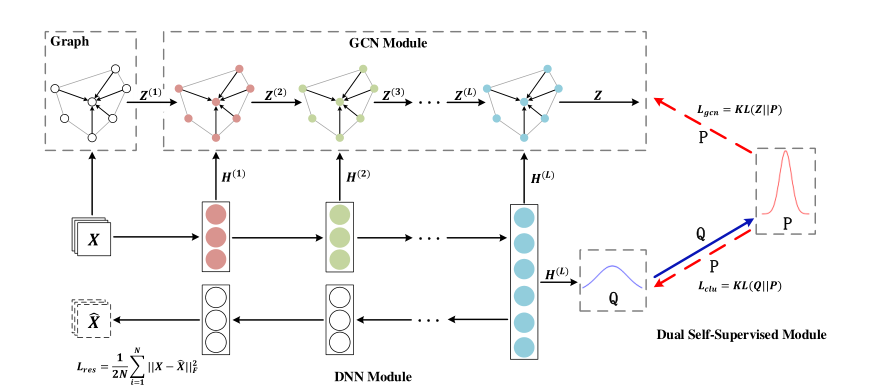 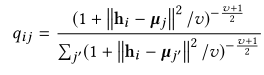 q i j : the probability of assigning sample i to cluster j
Q = [q i j]: the distribution of the assignments of all samples
objective function:
Target distribution P:
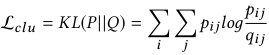 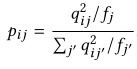 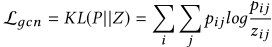 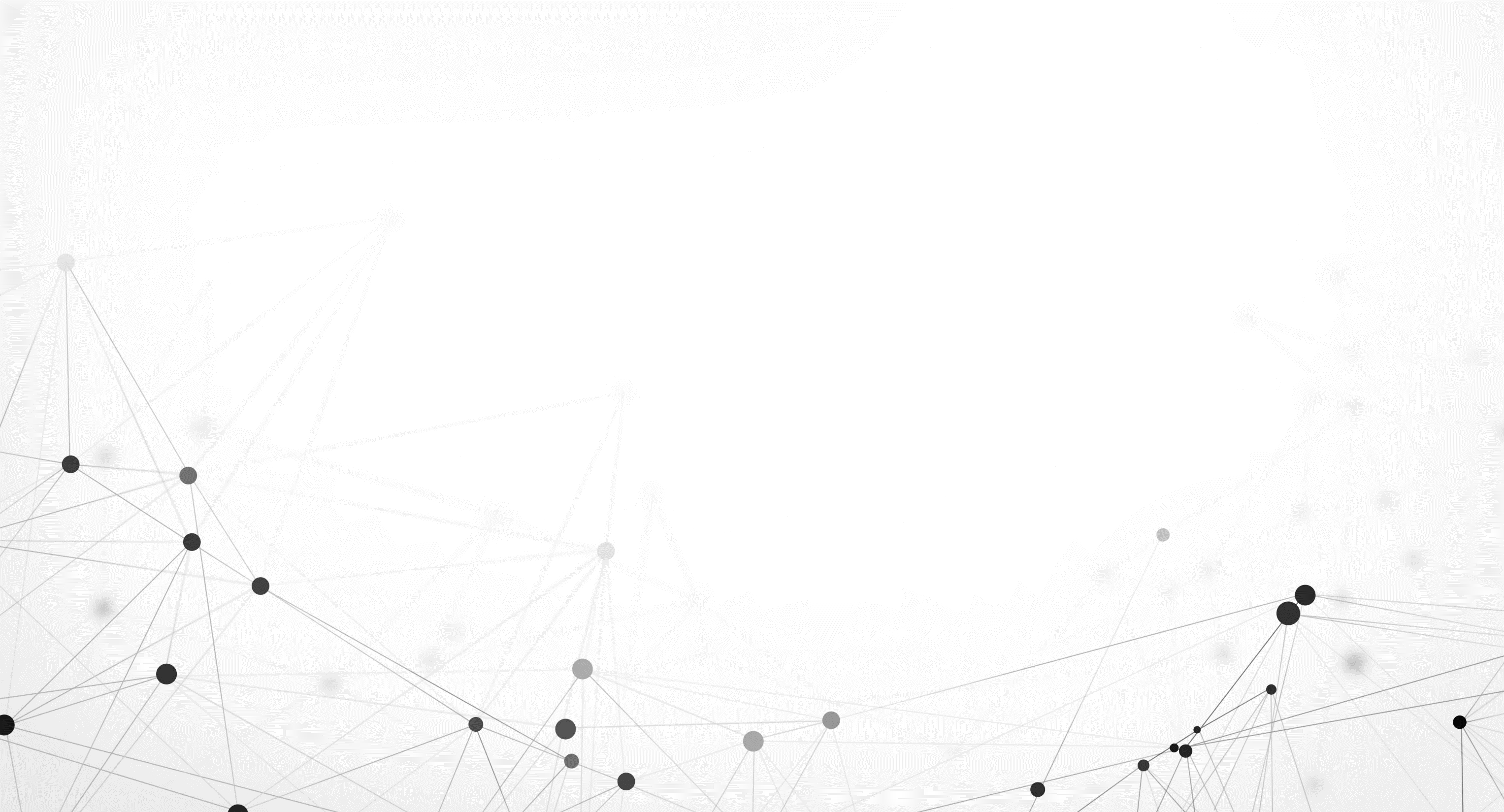 03
Experimental Results
Experimental Results
Three
Datasets
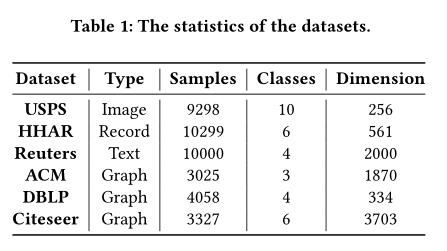 Experimental Results
Three
Results
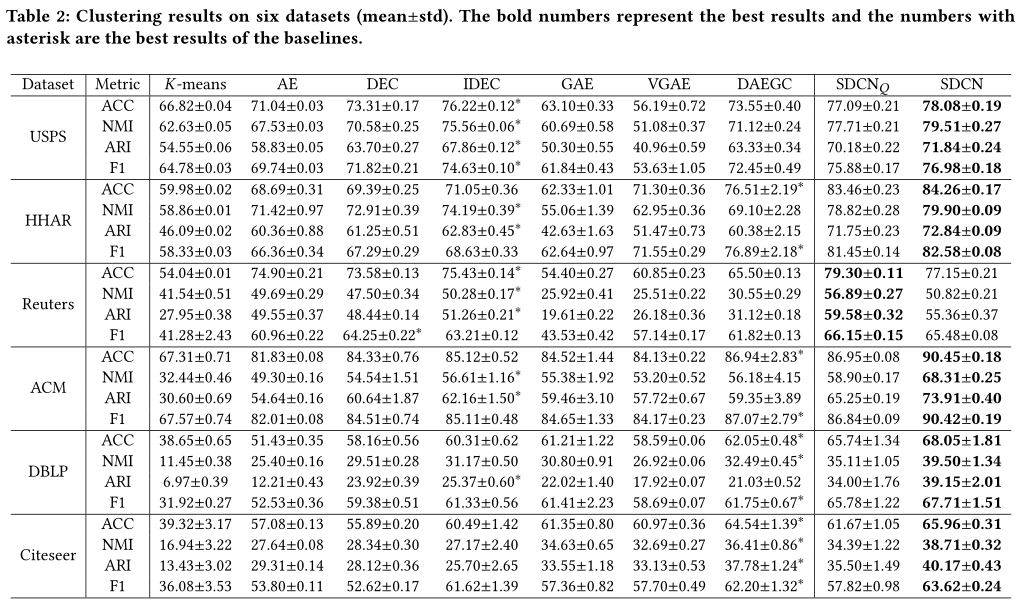 Experimental Results
Three
Analysis of Variants
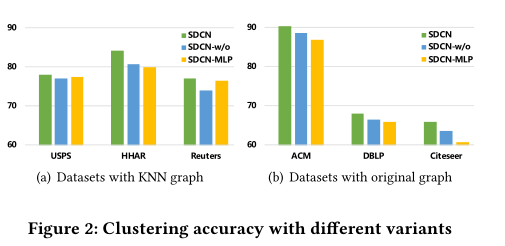 Experimental Results
Three
Analysis of Different Propagation Layers
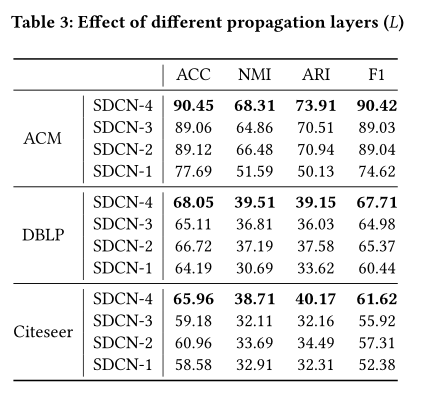 Experimental Results
Three
Analysis of balance coefficient ϵ
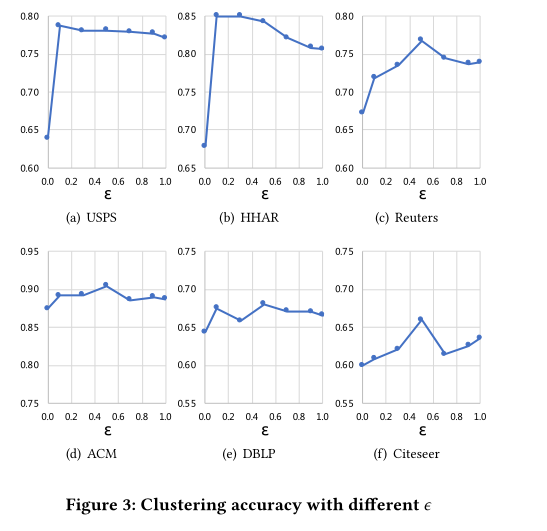 Experimental Results
Three
K-sensitivity Analysis
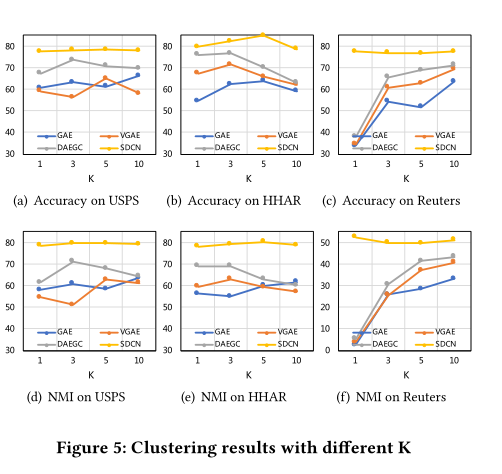 Experimental Results
Three
Analysis of Training Process
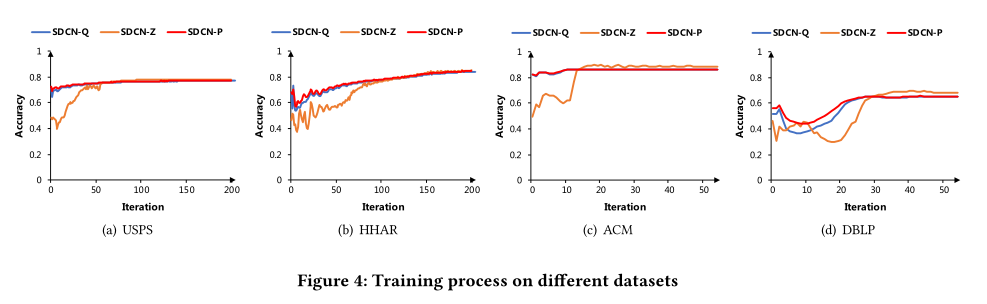 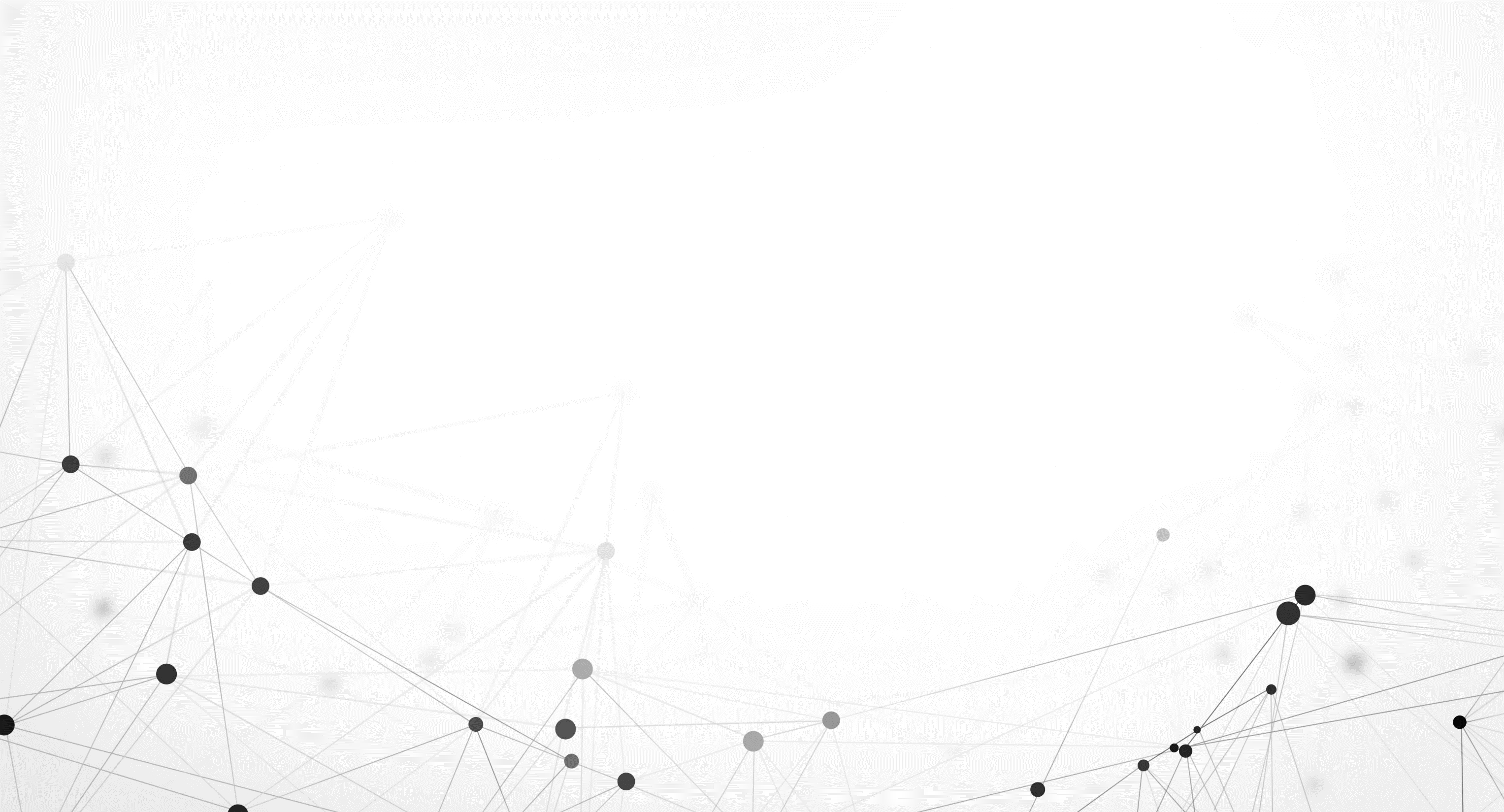 04
Conclusion
Conclusion
Four
Innovation
-- first attempt to integrate the structural information into deep clustering.
Structural Deep Clustering Network(SDCN)
-- Consists of DNN module, GCN module, and dual self-supervised module.
--Can effectively combine the autoencoder specific representation with GCN-specific representation by a delivery operator. 
--consistently outperforms the state-of-the-art deep clustering methods in various open datasets.
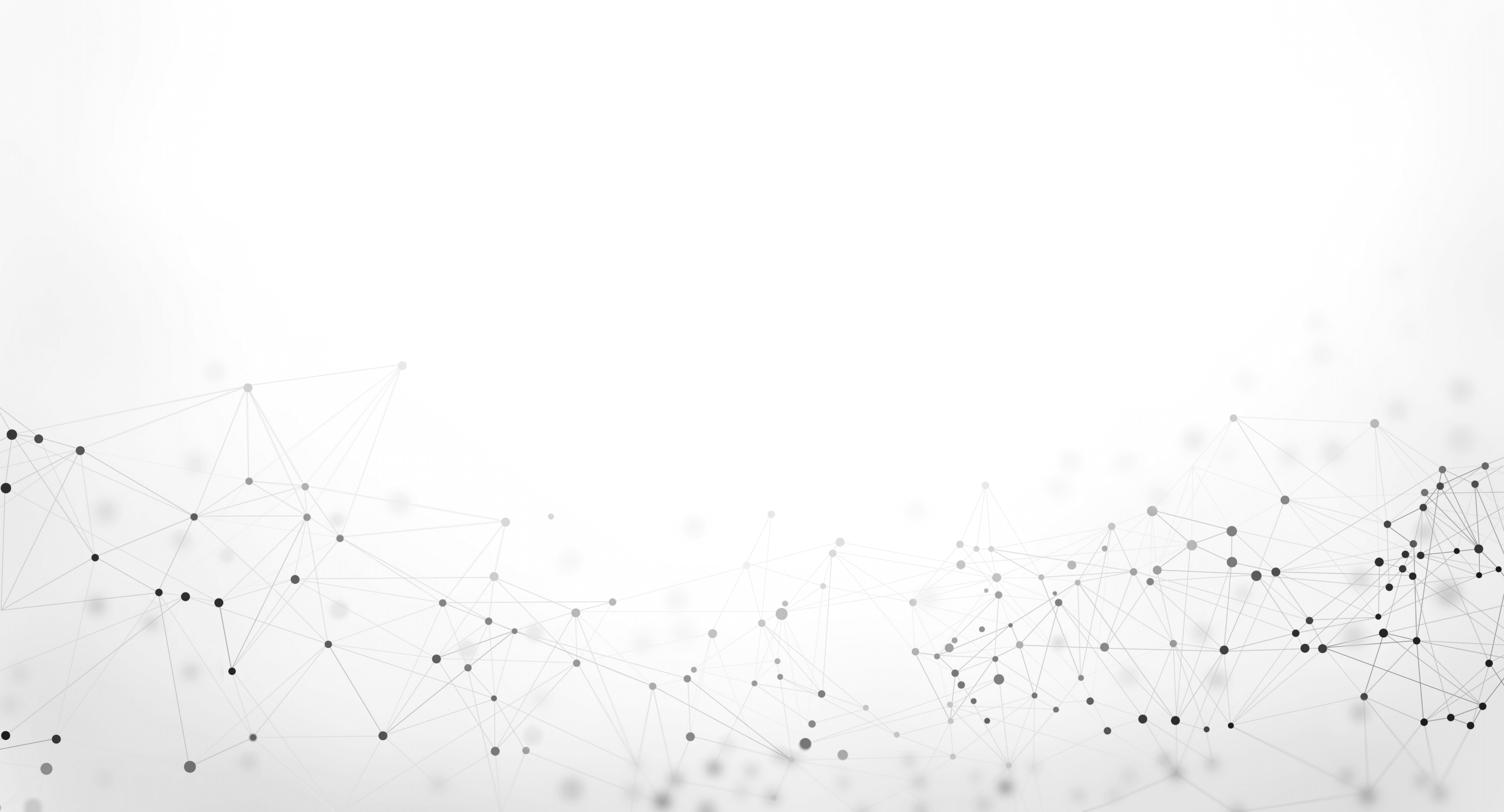 Thank  you